Fig. 9. (a) Plagioclase An content (mol %) plotted against plagioclase abundance in vol. % in Mauna Kea uniform ...
J Petrology, Volume 38, Issue 5, May 1997, Pages 581–624, https://doi.org/10.1093/petroj/38.5.581
The content of this slide may be subject to copyright: please see the slide notes for details.
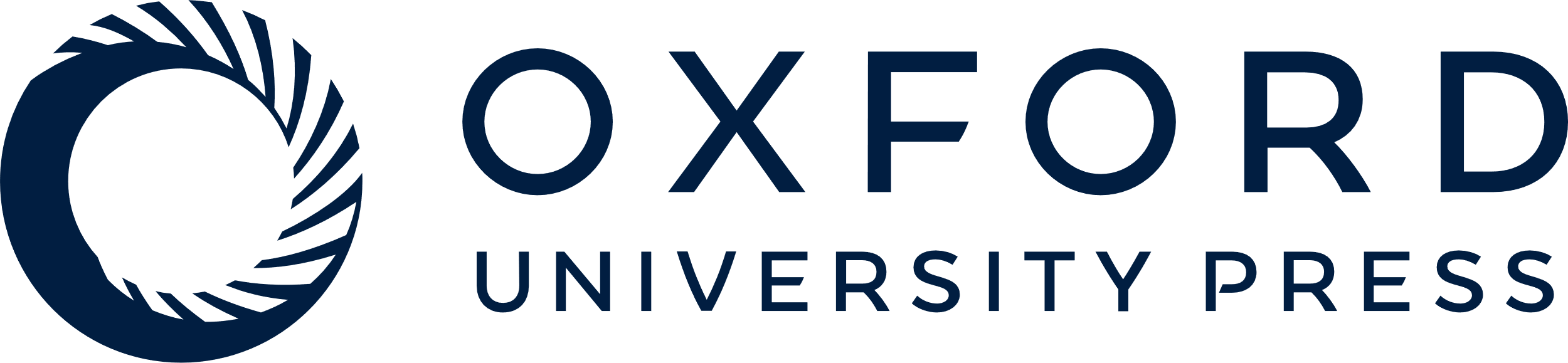 [Speaker Notes: Fig. 9. (a) Plagioclase An content (mol %) plotted against plagioclase abundance in vol. % in Mauna Kea uniform (non-layered) xenoliths according to collection sites (cones A, B, C). Approximately 35 vol. % marks the change from olivine+clinopyroxene frameworks to plagioclase frameworks. There is a rough correlation between modal percentages and An contents; C3 is removed largely because of its modal heterogeneity (see Fig. 2b). (b) Representative average plagioclase An and coexisting olivine Fo in xenoliths compared with a reference field for gabbroic xenoliths from the Kilauea 1960 lava (Fodor & Moore, 1994). Cone A xenoliths conform well to intergranular plagioclase–olivine of Kilauea gabbro, but cone C data are 'scattered’ owing largely to varying compositions of interstitial plagioclase. (c) Representative olivine Fo content plotted against plagioclase abundance per xenolith demonstrates a rough correlation; not all samples are represented, because of oxidized, unanalyzable olivine in some.


Unless provided in the caption above, the following copyright applies to the content of this slide: © Oxford University Press 1997]